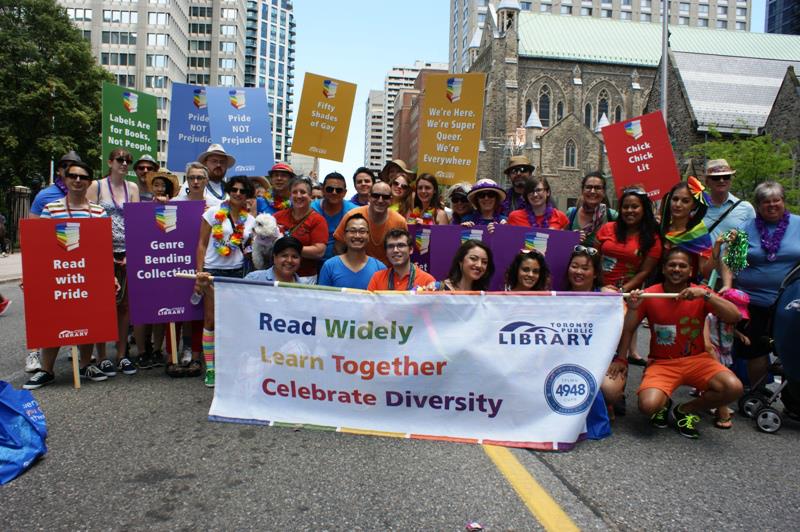 Getting Hired as a Diverse Candidate: Strategies for Career Success
Getting Hired as a Diverse Candidate: Strategies for Career Success
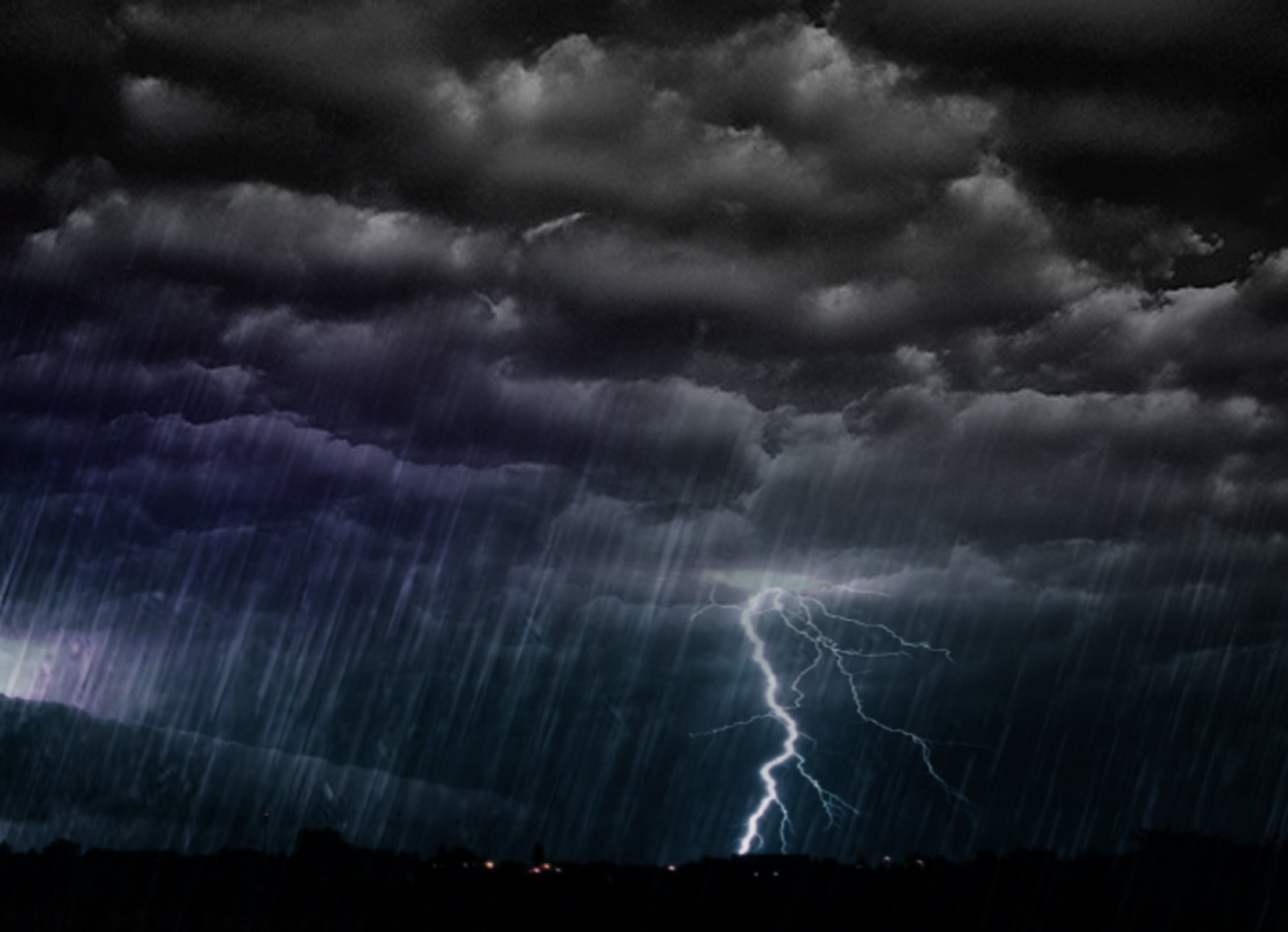 The Perfect Demographic StormTana Turner
The Perfect Demographic StormTana Turner
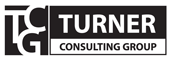 Population Growth - Ontario
2001
2006
2011
2016
2031
Aging Population
Increase in the senior population

Increase in the average age
Decrease in younger age groups
[Speaker Notes: Two key demographic trends – aging Baby Boomers – declining birth rates

The number of seniors aged 65 and over is projected to almost double from about 2.3 million, or 16.4 per cent of population in 2016, to over 4.6 million, or 25.0 per cent, by 2041. In 2015, for the first time, seniors accounted for a larger share of population than children aged 0–14.]
Declining Birth Rates / Aging Population
Aging Population
Seniors over age 80 is the fastest growing age group among seniors

Because women live longer, there are more female seniors as the seniors get older.
Proportion of seniors by sex and by age groups, 2006
[Speaker Notes: The older age groups will experience the fastest growth among seniors. The number of people aged 75 and over is projected to rise from 1.0 million in 2016 to 2.7 million by 2041. The 90+ group will almost quadruple in size, from 115,000 to 400,000.

The proportion of women among the oldest seniors is projected to remain higher than that of men but declines slightly as male life expectancy is projected to increase relatively faster. In 2016, there were 40 per cent more women than men in the 75+ age group. By 2041, it is projected that there will be 18 per cent more women than men in the 75+ age group.]
Immigrant Population
300,000
Immigrants Annually 2017
2,500,000
Immigrants 2006-2016
Ontario Population
29%
Foreign-born
Canadian-born
Top 10 Most Common Languages in Canada
200
Non-English and French first languages
Chinese
Punjabi
Spanish
German
Italian
Arabic
Tagalog
Portuguese
Urdu
Polish
Visible Minority Population
Between 2006 and 2016, the visible minority population increased by 42%.

The provincial population grew by 9% during this time.

Not all visible minorities are immigrants. Over one-third (38%) of visible minorities in Ontario were born in Canada.
29% 
Visible minorities
179%
154%
46%
Indigenous Population
3% 
Indigenous
Between 2006 and 2016, the Indigenous population increased by 54%.

The provincial population grew by 9% during this time.
179%
154%
46%
Implications for Libraries
Libraries are recognizing the demographic shift in users and that in order to remain relevant, they must respond to this shift.
A diverse workforce that reflects the population served is not just a “nice to do” it has become a business imperative and “the smart thing to do.”
[Speaker Notes: Diversity central to everything they do – must reflect it in their collections, services, and hiring]
Implications for Libraries
Focused on increasing diversity among staff
Focused on removing barriers in the hiring process
Assess cultural competency in the hiring process
Hiring inContemporary CanadaSuzanne Marion, CHRL, RPR
Hiring:  Introduction & Agenda
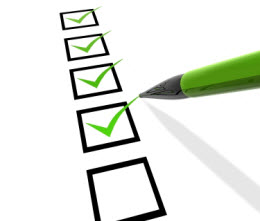 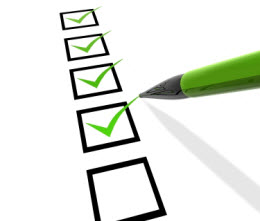 Understanding of goals, challenges

A successful hire is a cocktail of ingredients
[Speaker Notes: Understanding of goals, challenges

A successful hire is a cocktail of ingredients]
Understand the core Objectives of Hiring – from your perspective & the Manager’s
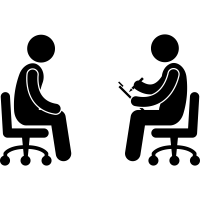 [Speaker Notes: Hiring Objectives:  Manager
Confirming desired skill sets are met
Fit to the Internal dynamic(s), the team(s)
Awareness and Understanding of Objectives, Values &  Culture

Hiring Objectives:  Candidate (You!)
Prepare, Prepare, Prepare
Understanding what they are looking for (the Role, values, attitude)
Self-Assessment and Awareness
What you can contribute
Know your on-line presence]
Always understand the basics of the interview process…
Assessment of what you know

Core skills in relation to the role

Be authentic
[Speaker Notes: Assessment of what you know

Core skills in relation to the role
 Knowledge
 Experience
 Analytical
 Administrative
 Cultural Fit

Be authentic]
…but also know the purposes of a Competency-based  interview
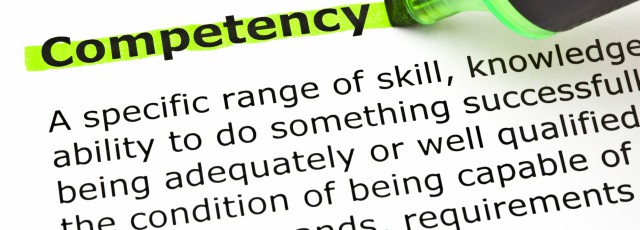 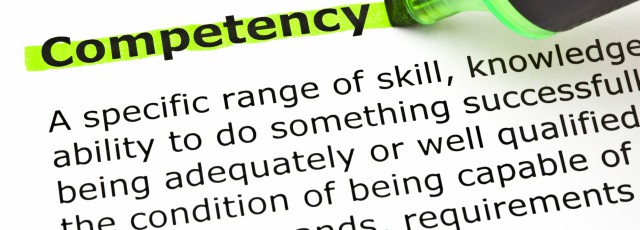 Contemporary/Core Skills Required
Cultural competency – Understanding of diverse values, beliefs, behaviours 
Examples:  values, multicultural practices, world views, the personal lens
[Speaker Notes: Contemporary/Core Skills Required

Cultural competency – Understanding of diverse values, beliefs, behaviours 
 Examples:  values, multicultural practices, world views, the personal lens]
Let your preparation shine throughduring any interview
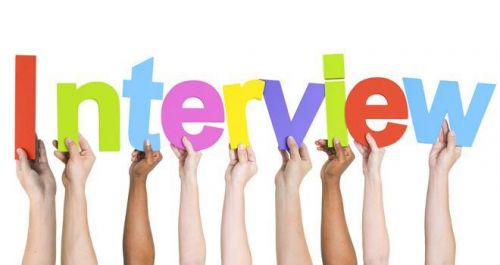 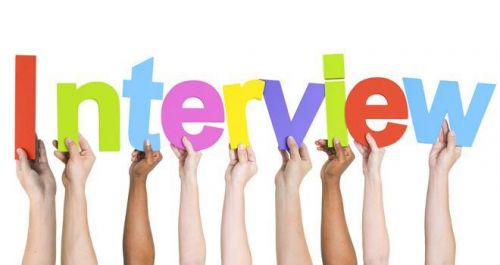 Example: Knowledge of the Socio-economics of the community being served, the neighbourhoods , the demographics of the community  
Gather information e.g.Identify current initiatives, projects
Challenges/Gaps
Opportunities
[Speaker Notes: Example: Knowledge of the Socio-economics of the community being served, the neighbourhoods , the demographics of the community

Gather information e.g.Identify current initiatives, projects

Challenges/Gaps

Opportunities]
Knowledge of the organization is an important element of your preparation
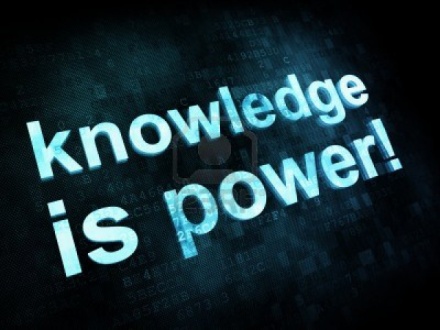 Facebook, LinkedIn, Twitter                    and blog pages help even the playing field
How your skills, experience (personal and professional) & values (what they are and represent) align  
What resonates with you
Identify skills you see as critical in serving the clients/library users in that community, location
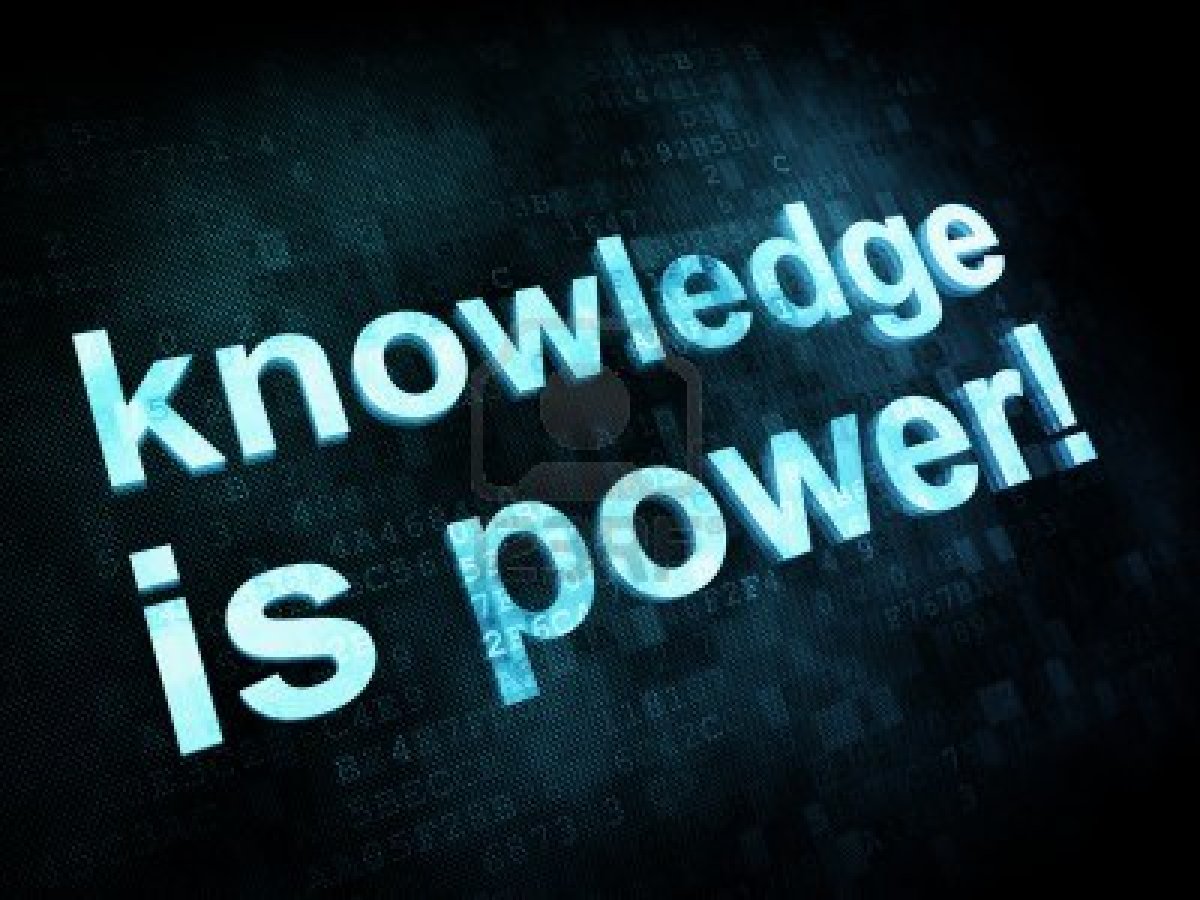 [Speaker Notes: Facebook, LinkedIn, Twitter and blog pages help even the playing field

How your skills, experience (personal and professional) & values (what they are and represent) align  

What resonates with you

Identify skills you see as critical in serving the clients/library users in that community, location]
During your interviews, provide real examples that demonstrate your skills
Situation
Briefly set the scene so that your interviewer understands the context
What do you feel you accomplished that indicates future success?
Task
What were you required to achieve?
Action
What did you actually do?
Result
What was the outcome?
[Speaker Notes: SITUATION:  Briefly set the scene so that your interviewer understands the context

TASK:  What were you required to achieve?

ACTION:  What did you actually do? 

RESULT:  What was the outcome? 

What do you feel you accomplished that indicates future success?]
Emphasize the impact of your value-added cultural competency skill set
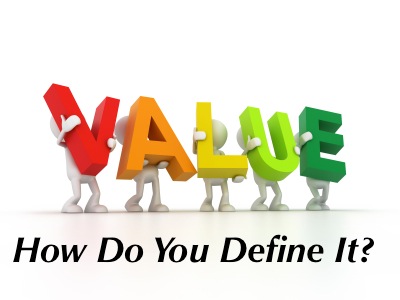 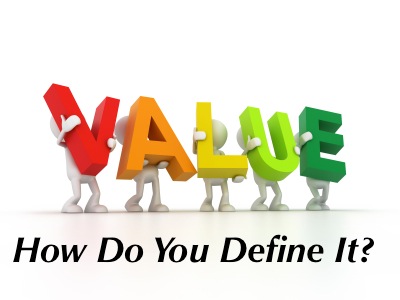 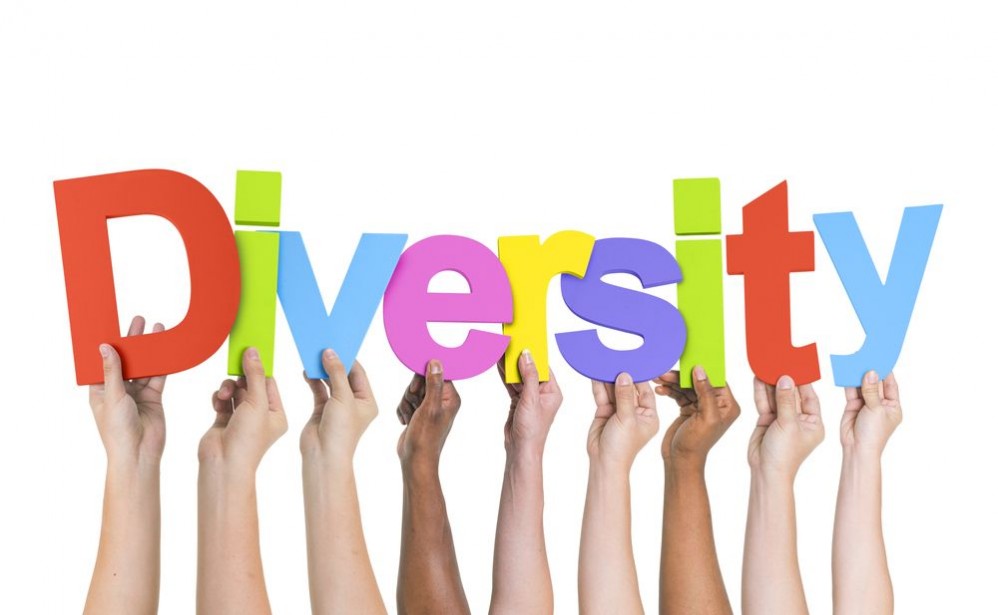 Reinforcing or enhancing the culture
Enhanced service to the clients, stakeholders, community & team 
How you will contribute?
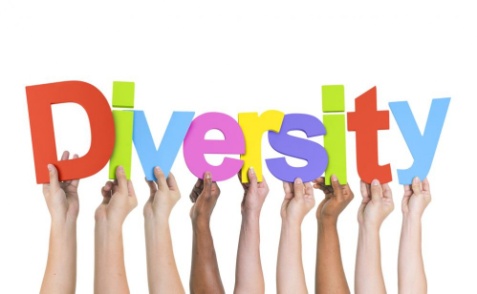 [Speaker Notes: Reinforcing or enhancing the culture

Enhanced service to the clients, stakeholders, community & team 

How you will contribute?]
Ab. Velasco
My TPL StoryDec. 5, 1995 to …
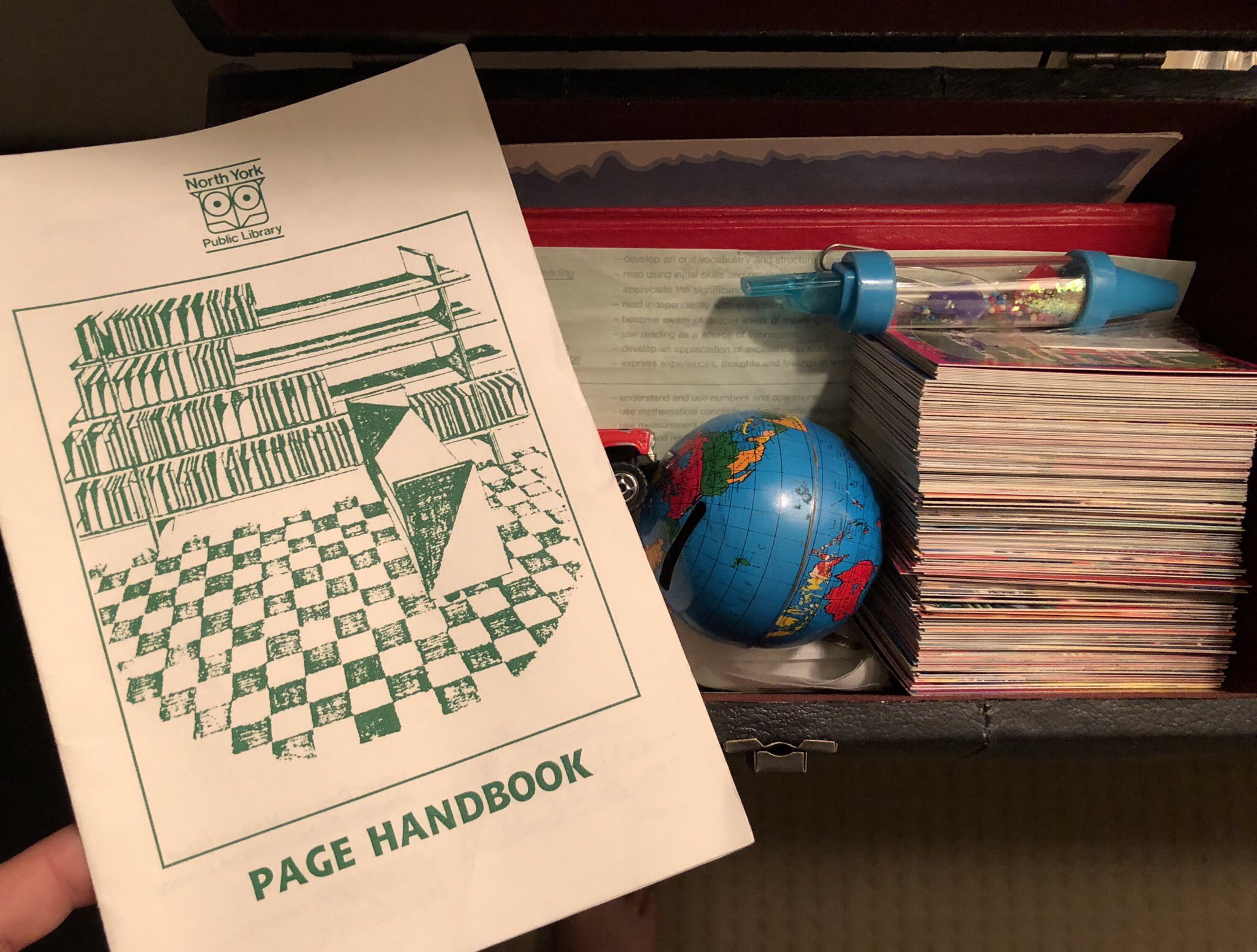 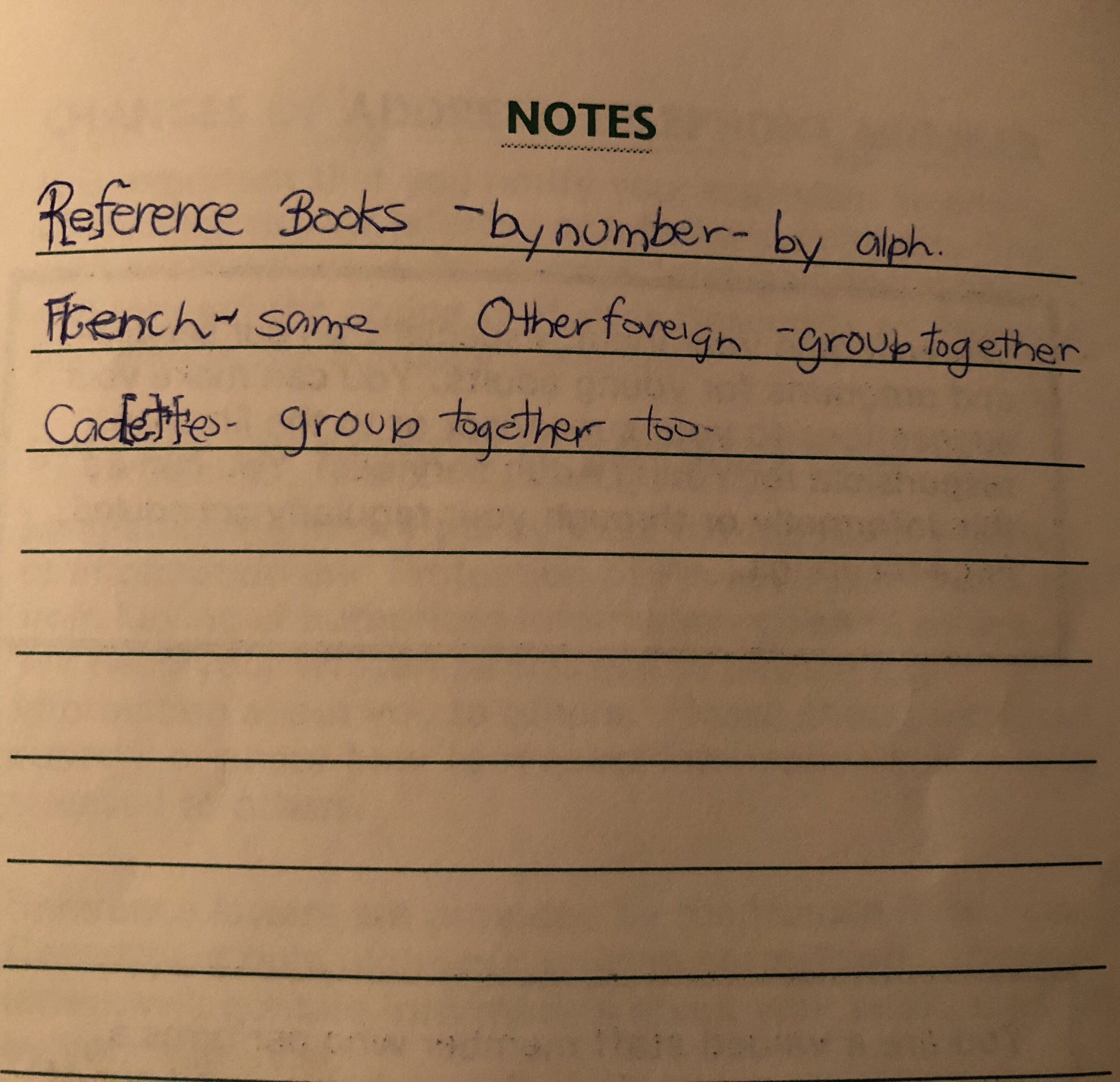 [Speaker Notes: Page at FV
Public service experience at diverse branches
Communications Officer
Project Leader
Manager Role]
The Story Continues…
February 2014 to …
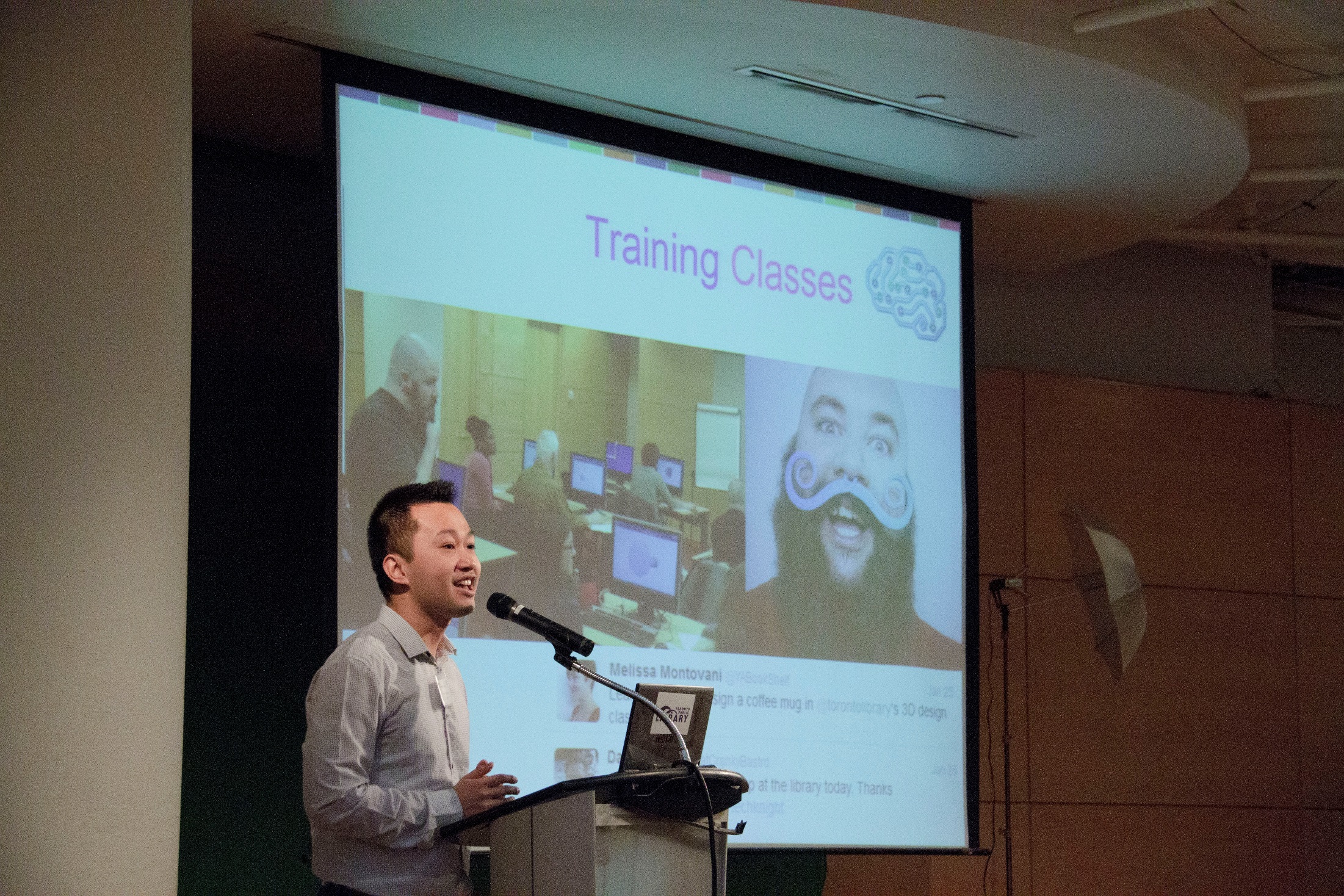 Tip #1
Get Involved
[Speaker Notes: Participate in committees & work groups

Look for staff training and other professional development opportunities

Look for leadership opportunities

Network with fellow colleagues

Examples – Innovation Committee, Video Strategy, Diversity Group, Pride Alliance]
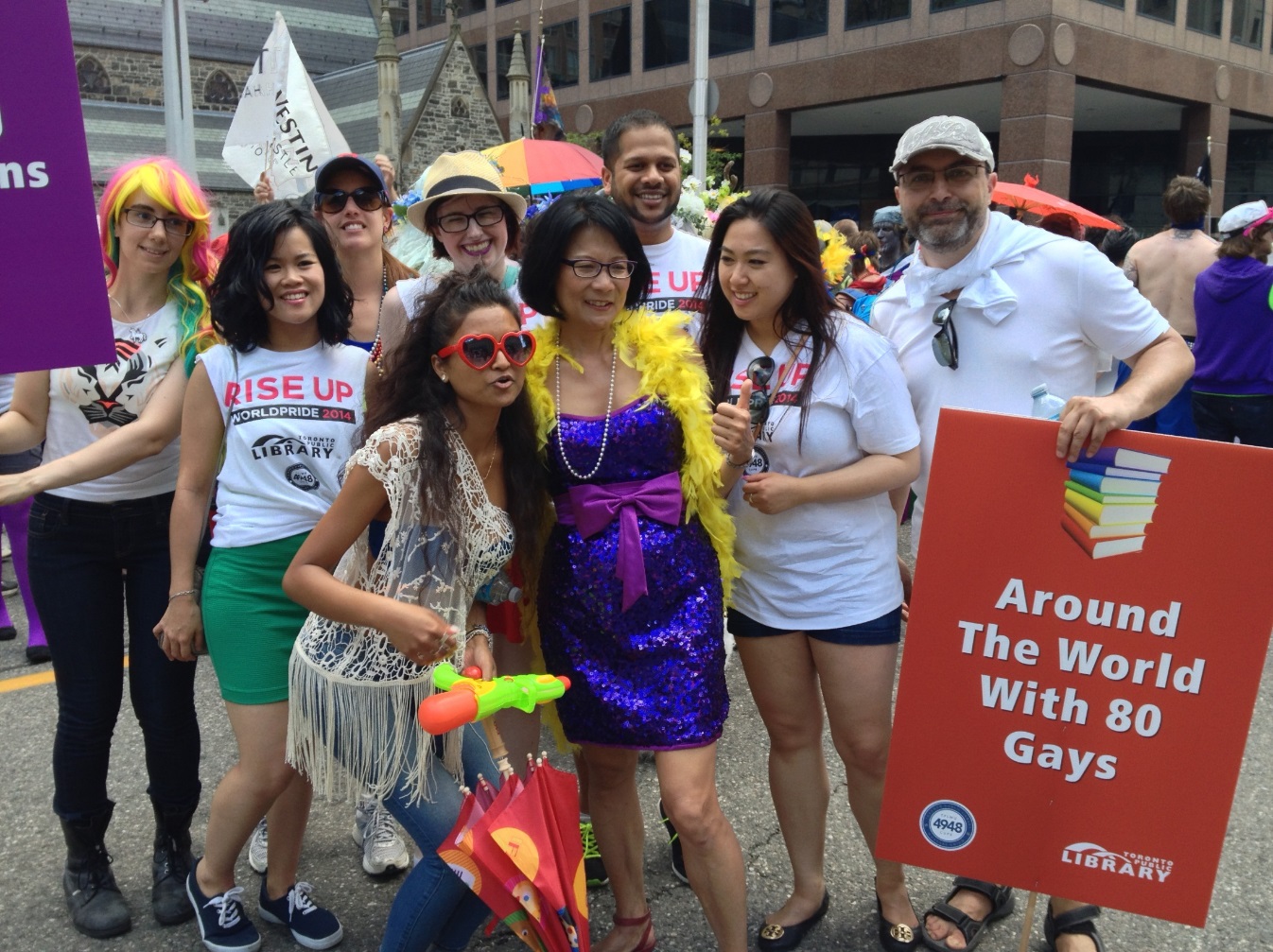 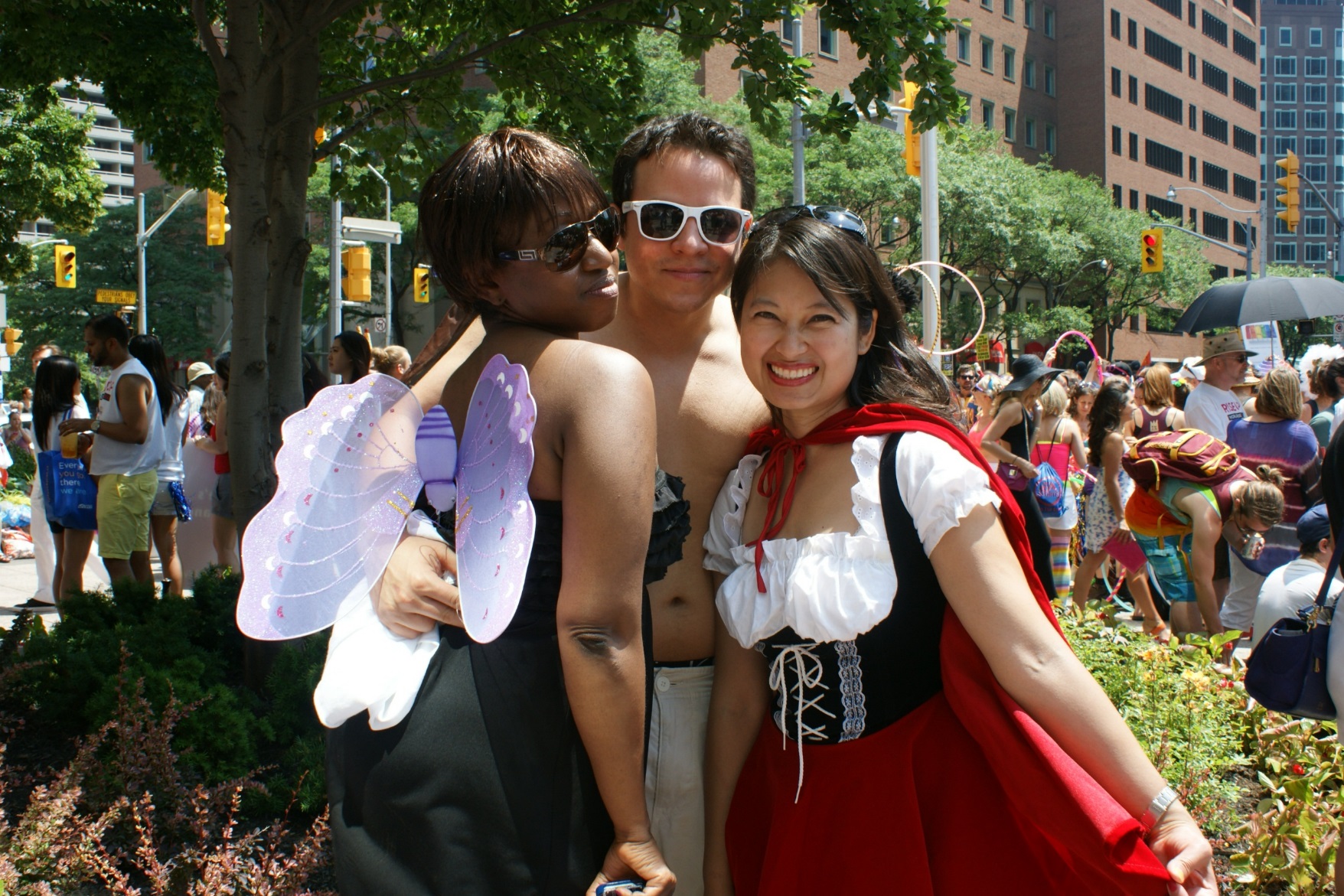 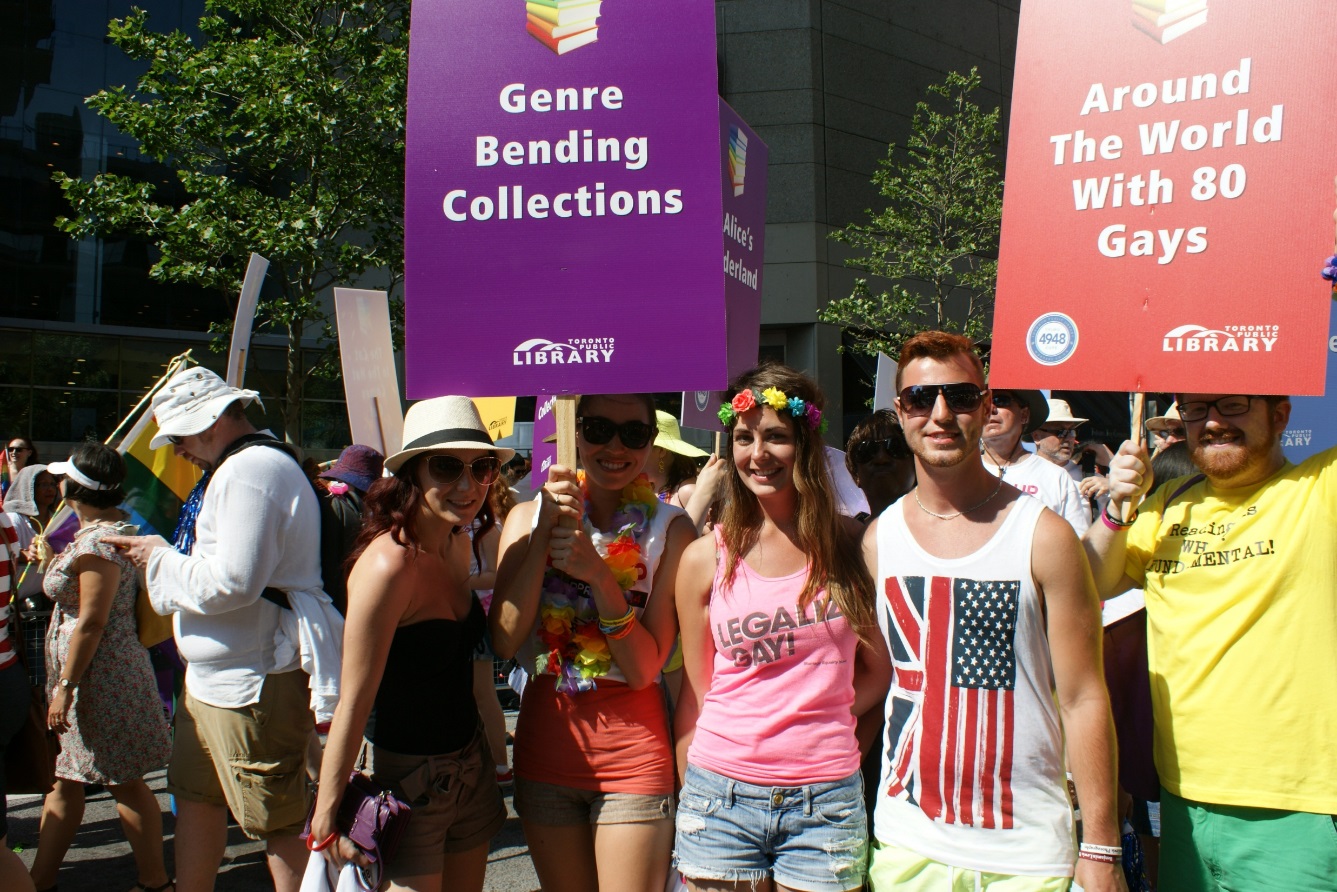 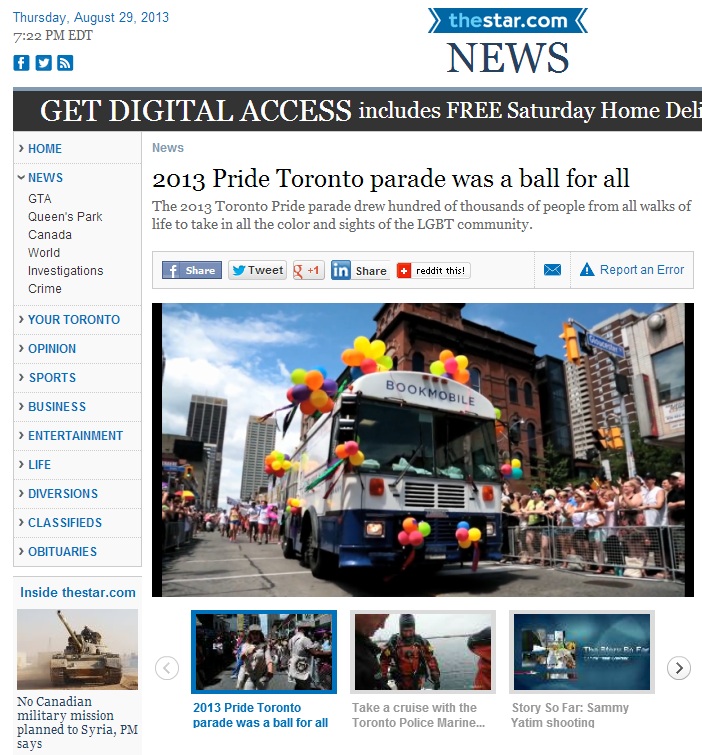 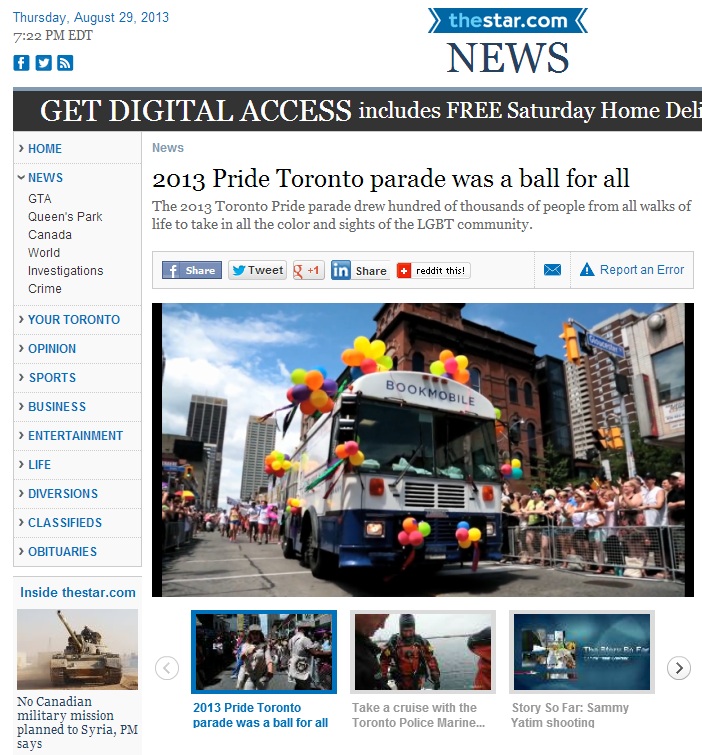 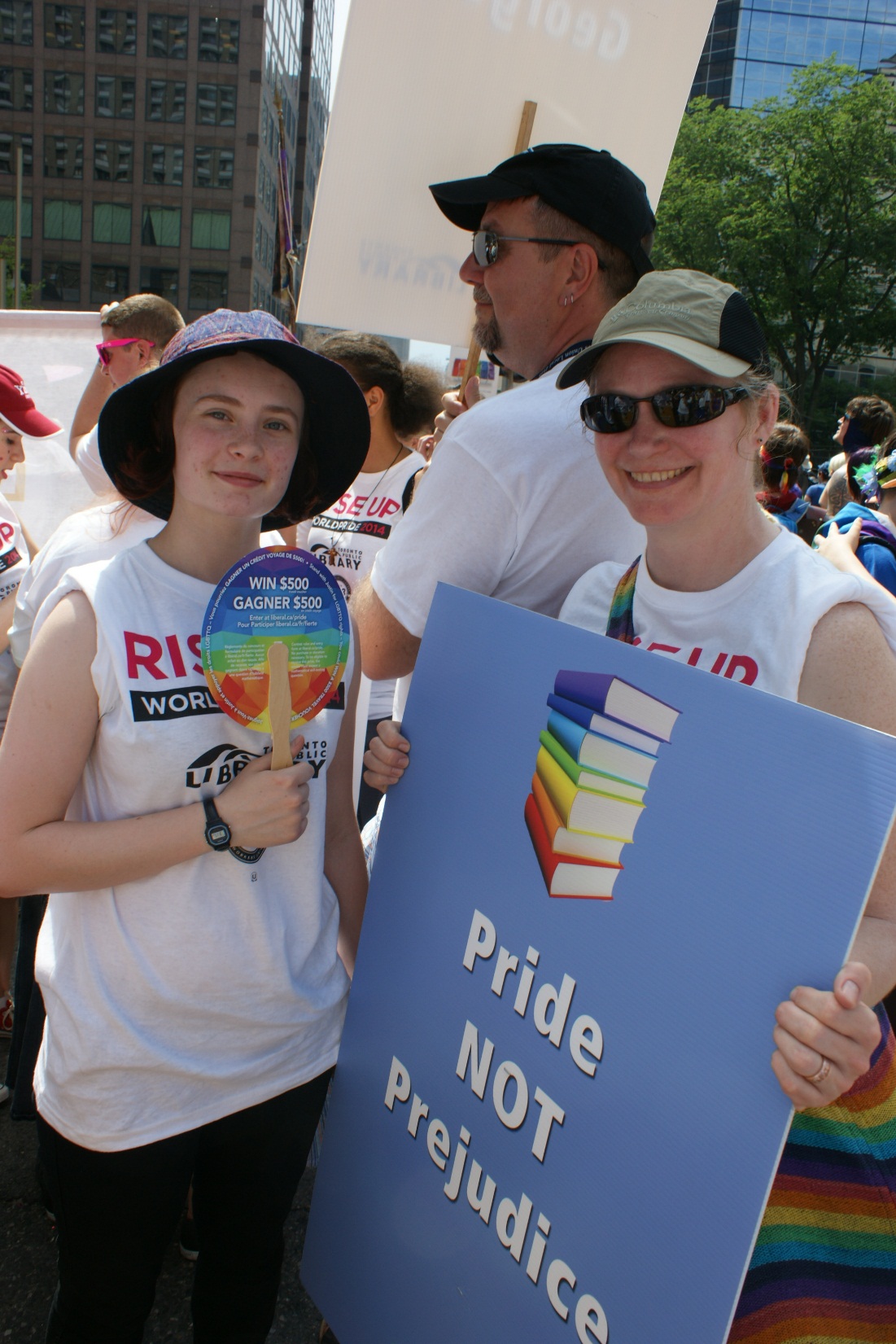 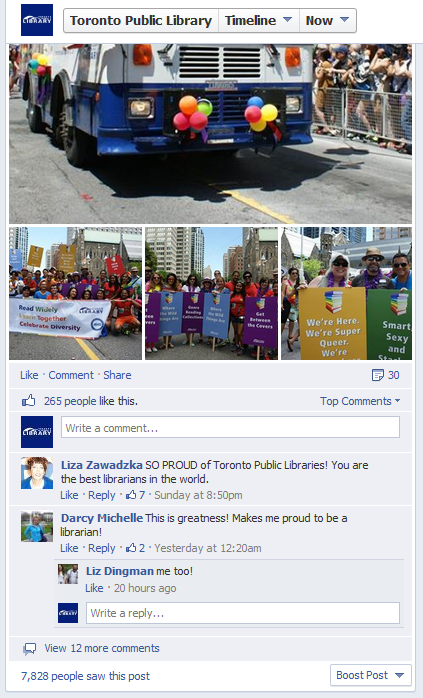 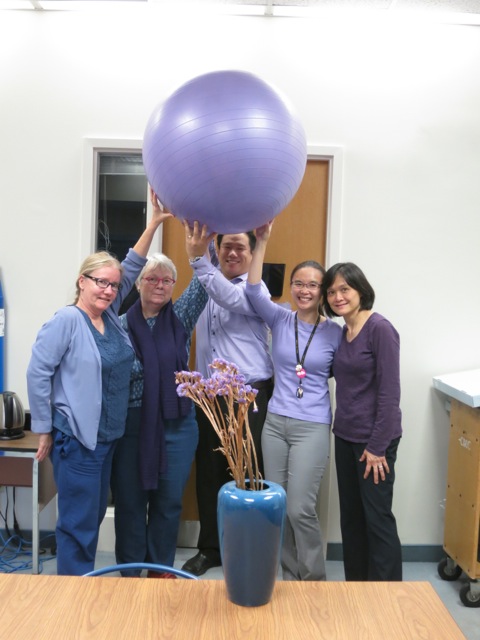 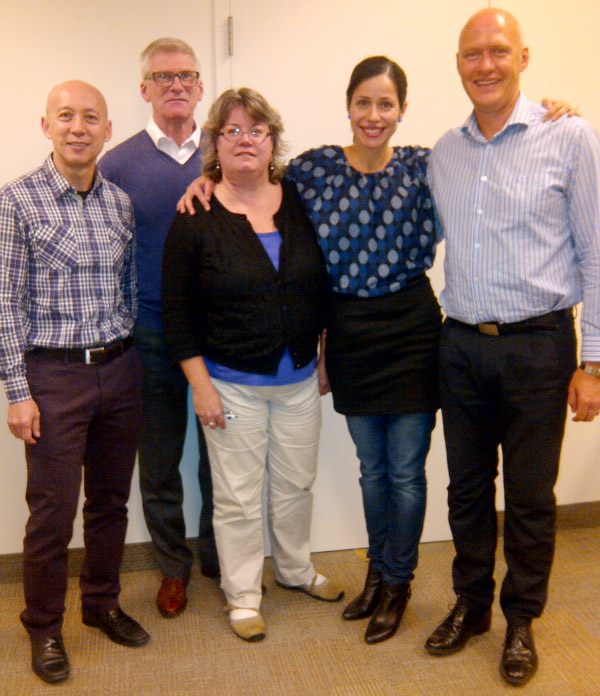 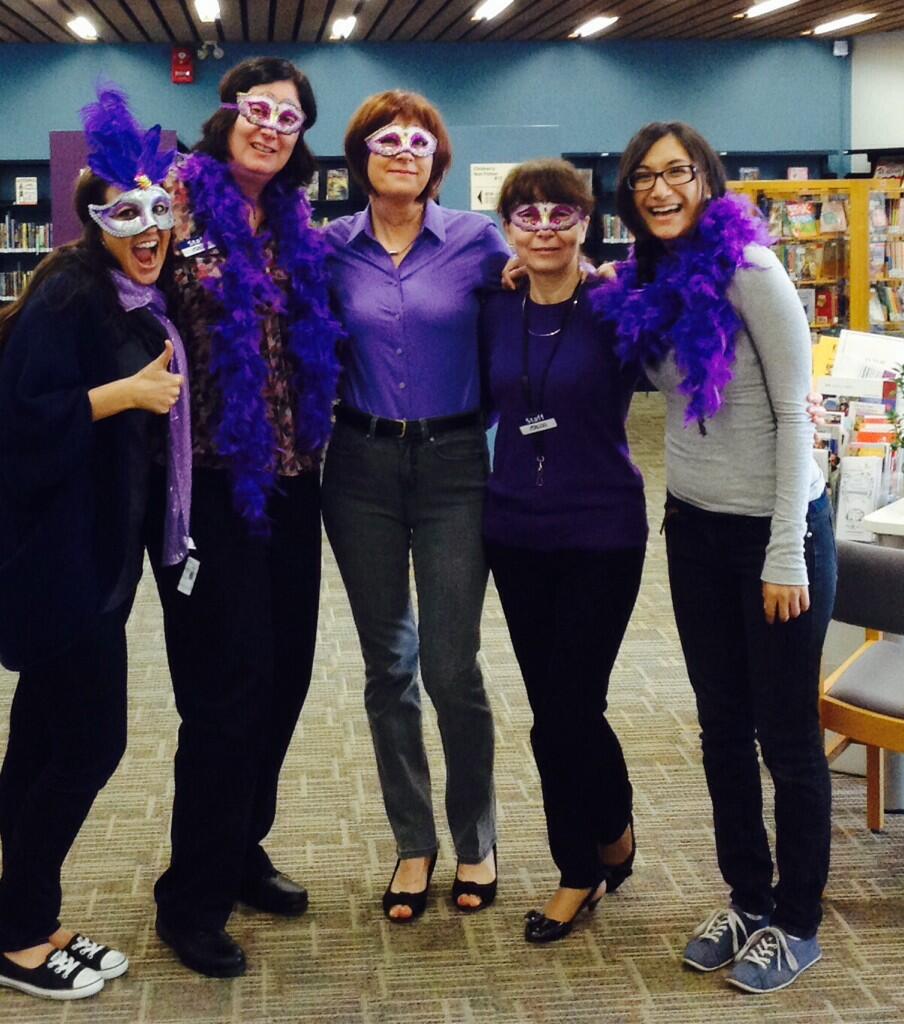 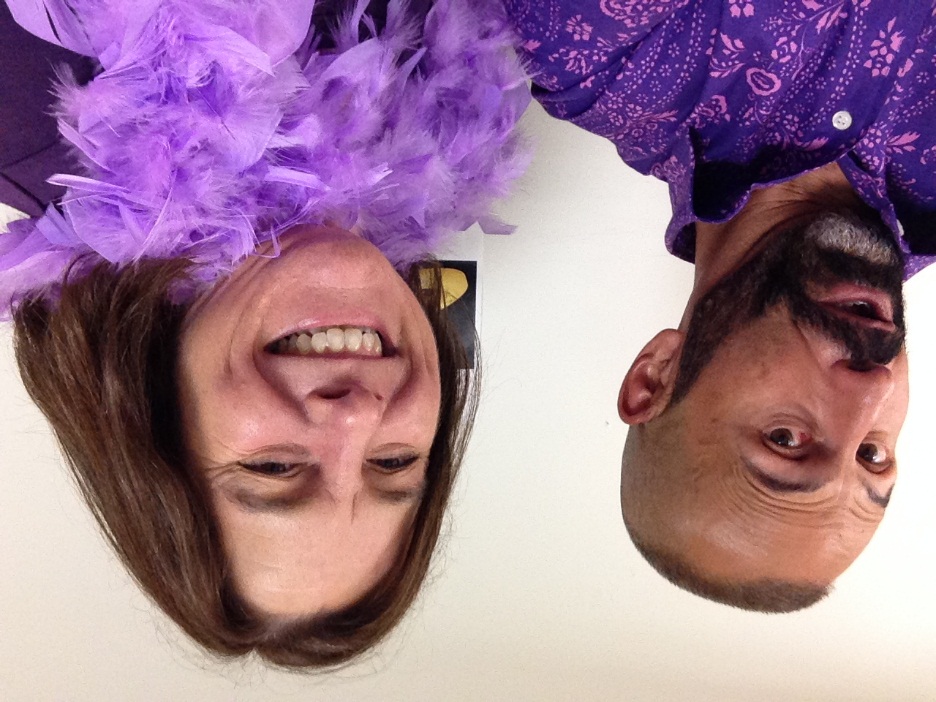 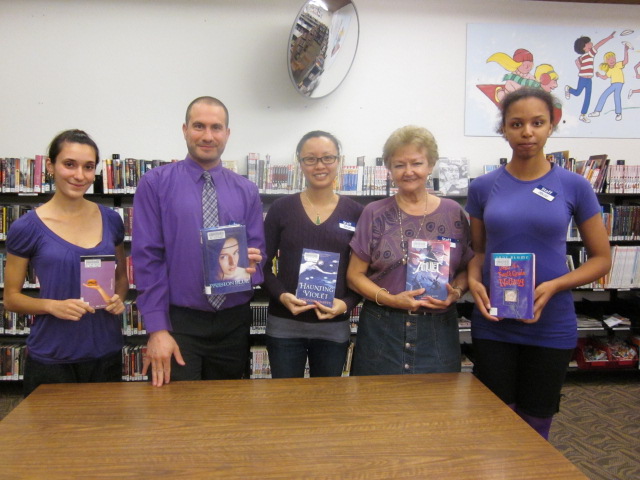 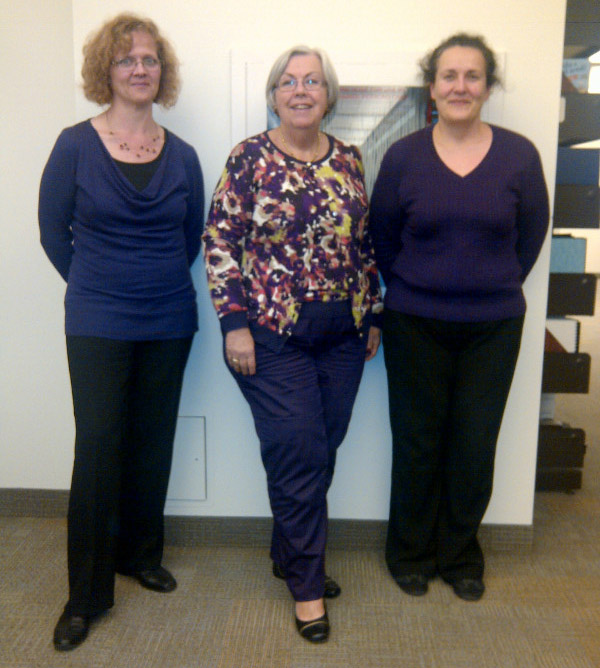 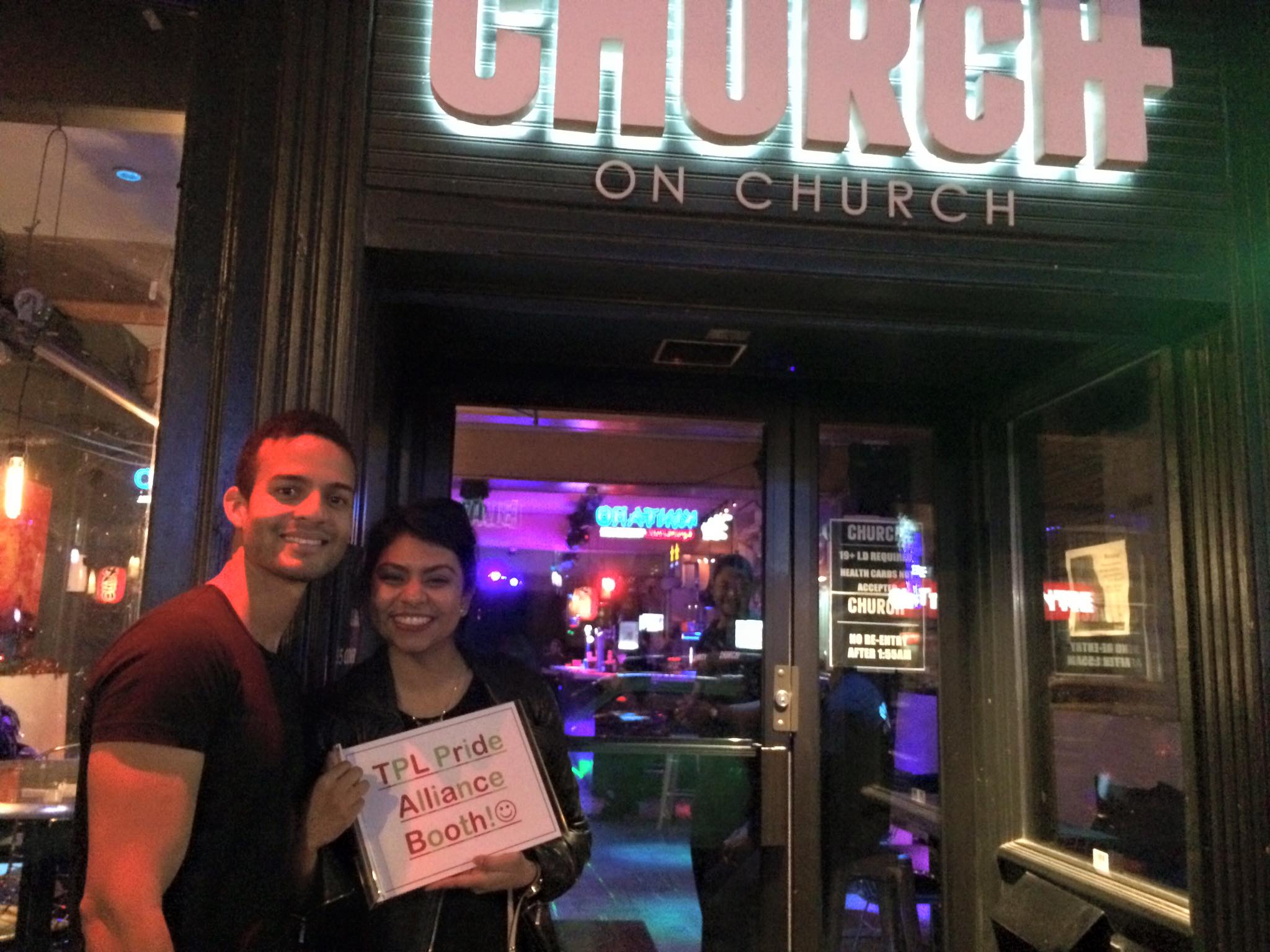 Tip #2
Be A
Resource Person
[Speaker Notes: Leverage staff communications resources such – e.g. Staff newsletter, attend staff meetings

Talk about Positive Space Program and being on the EDGE Committee]
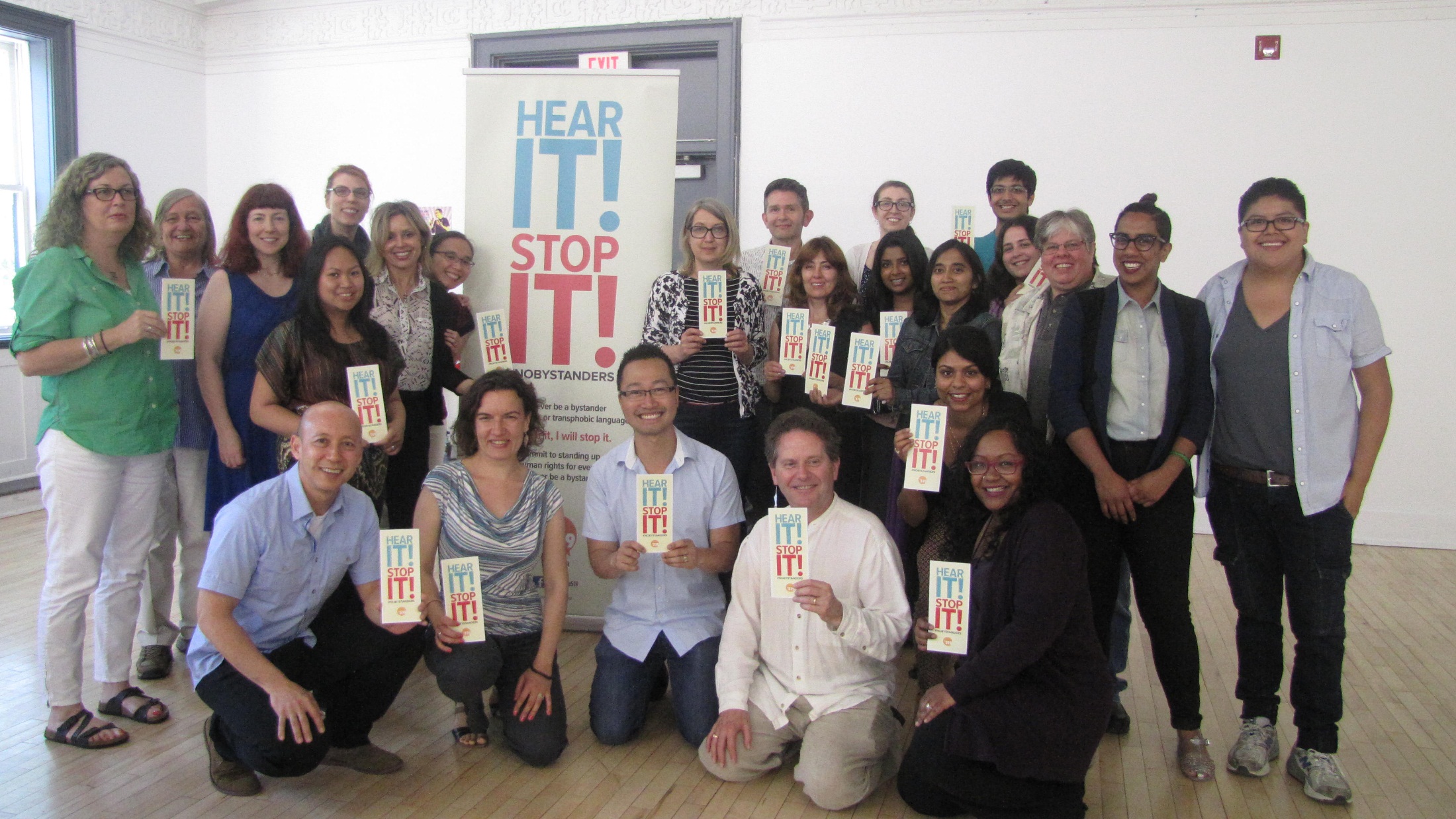 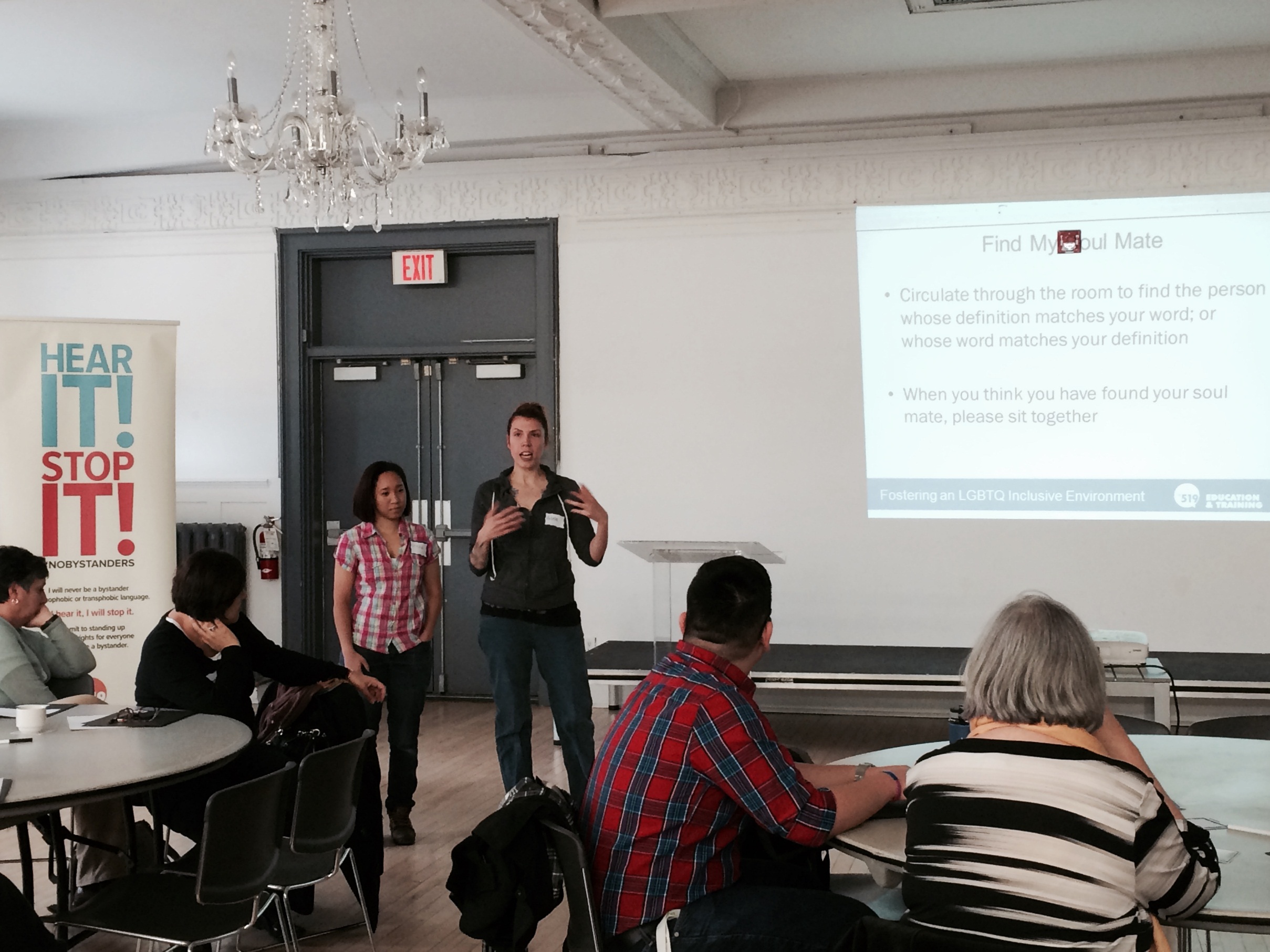 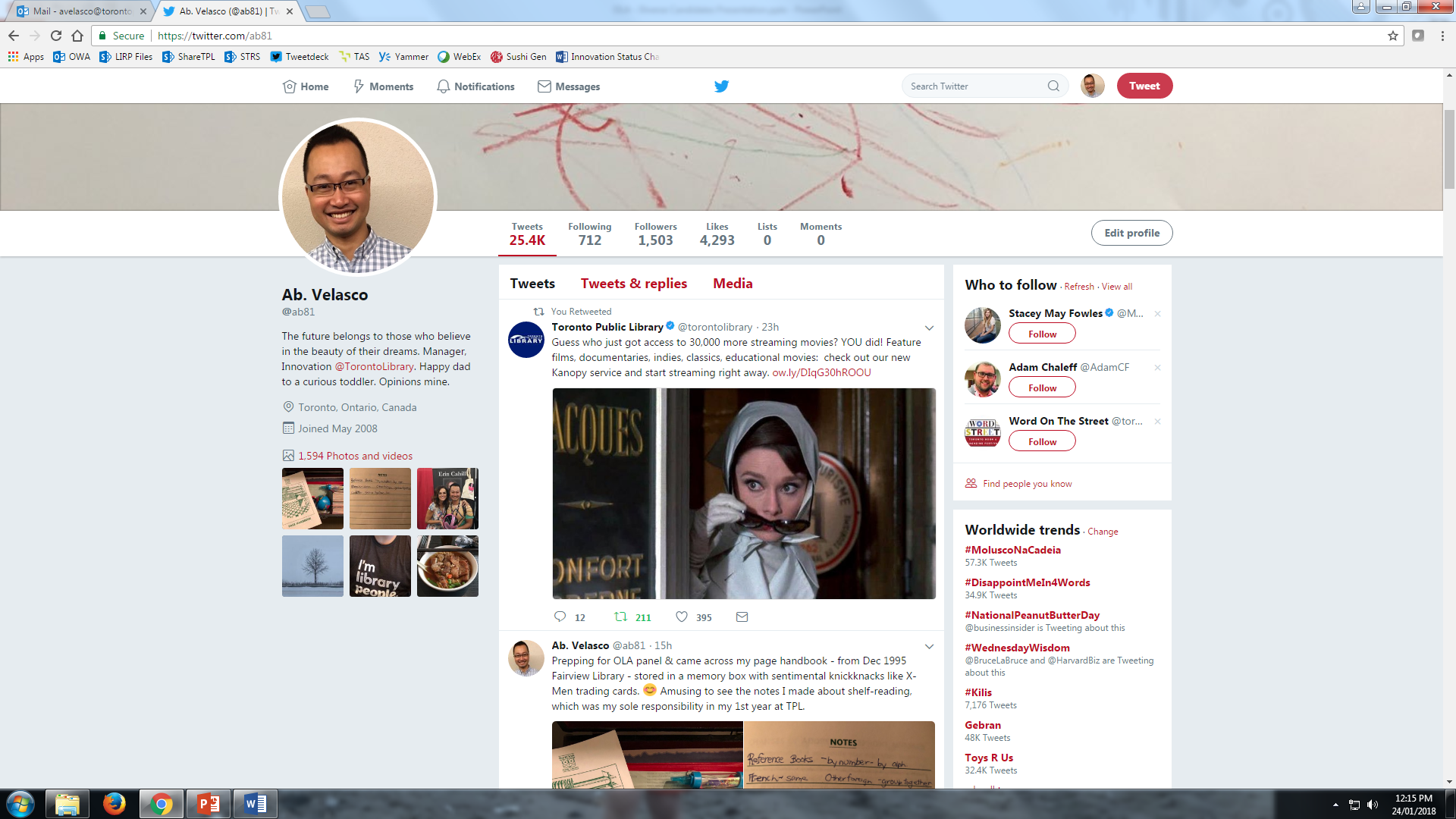 Tip #3
Find A Mentor
[Speaker Notes: Look at mentors in your work place – either in your branch, in your organization

Talk about concept of “Collision”

Mentors exist outside of TPL too

One day, you can be a mentor too!]
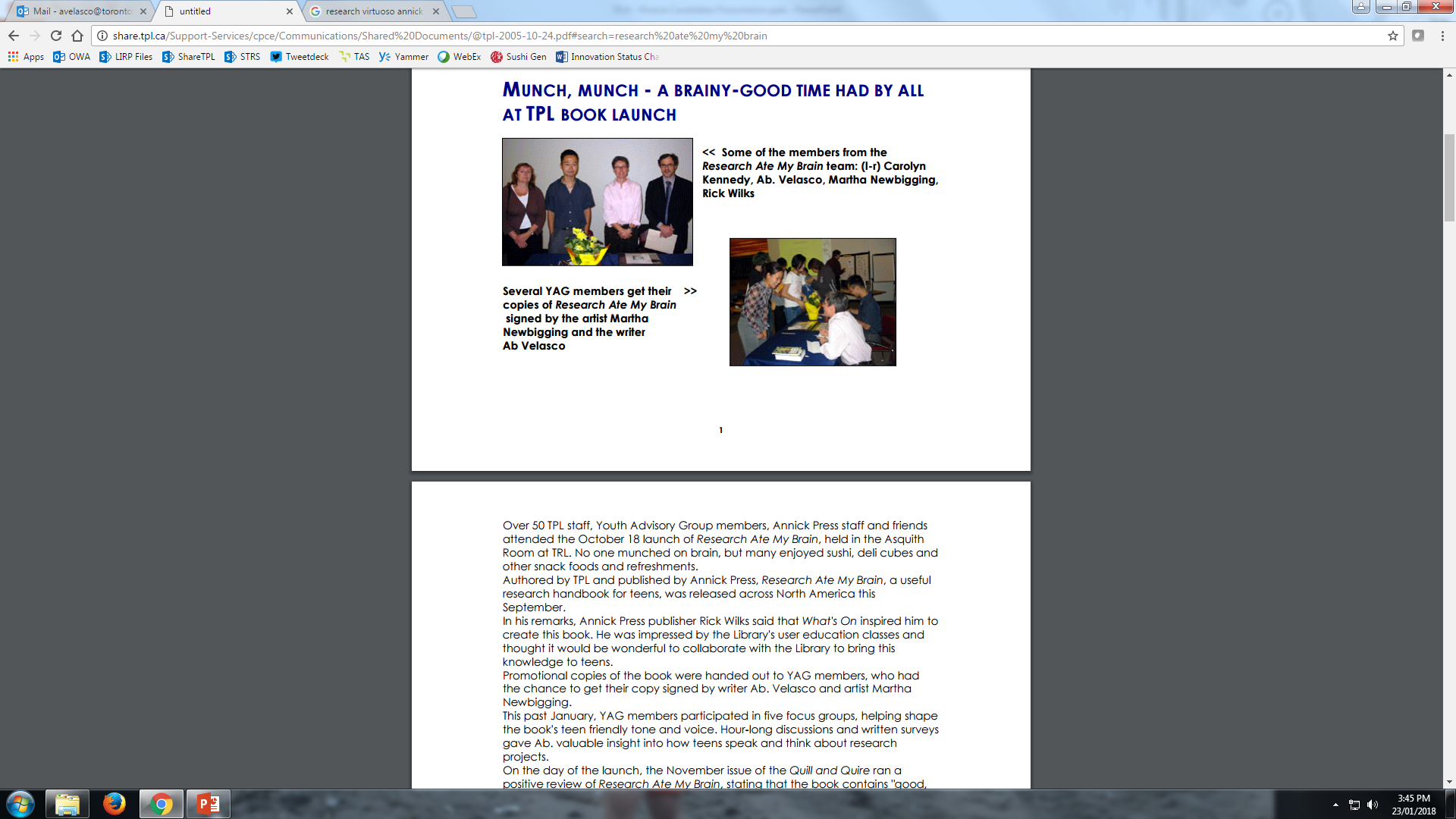 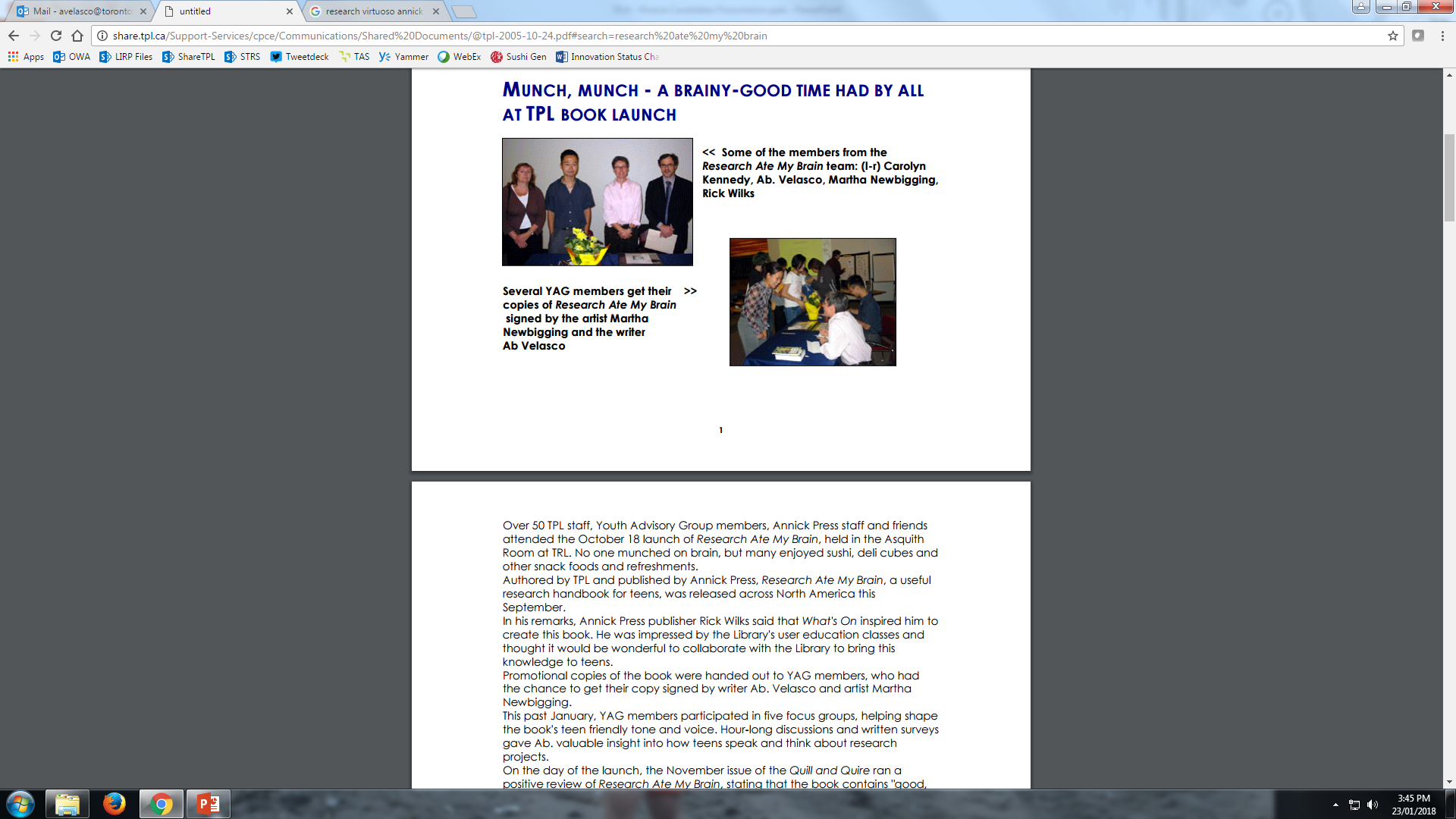 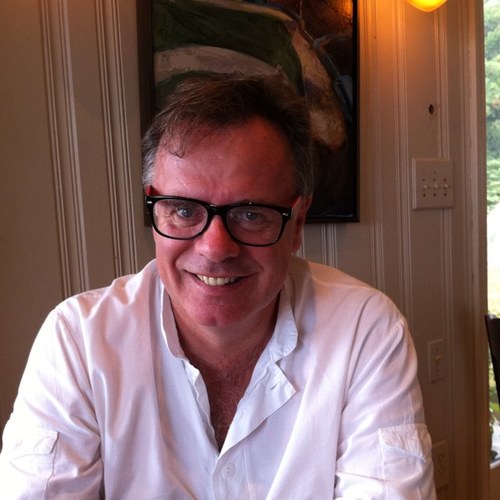 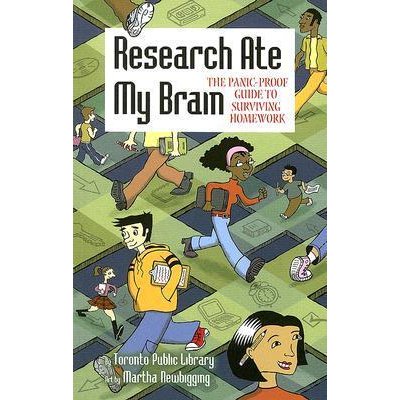 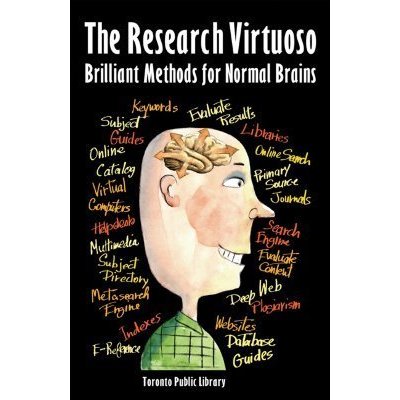 Tip #4
Volunteer
[Speaker Notes: Volunteer to build skills, experience and network outside of TPL

A good way to round out your resume and skill set

Example volunteer experience – Student Newspaper, TIFF, Community One Foundation, Inside Out Film Festival

Look for experiences in the library world too – Library Associations, Librarians Without Borders]
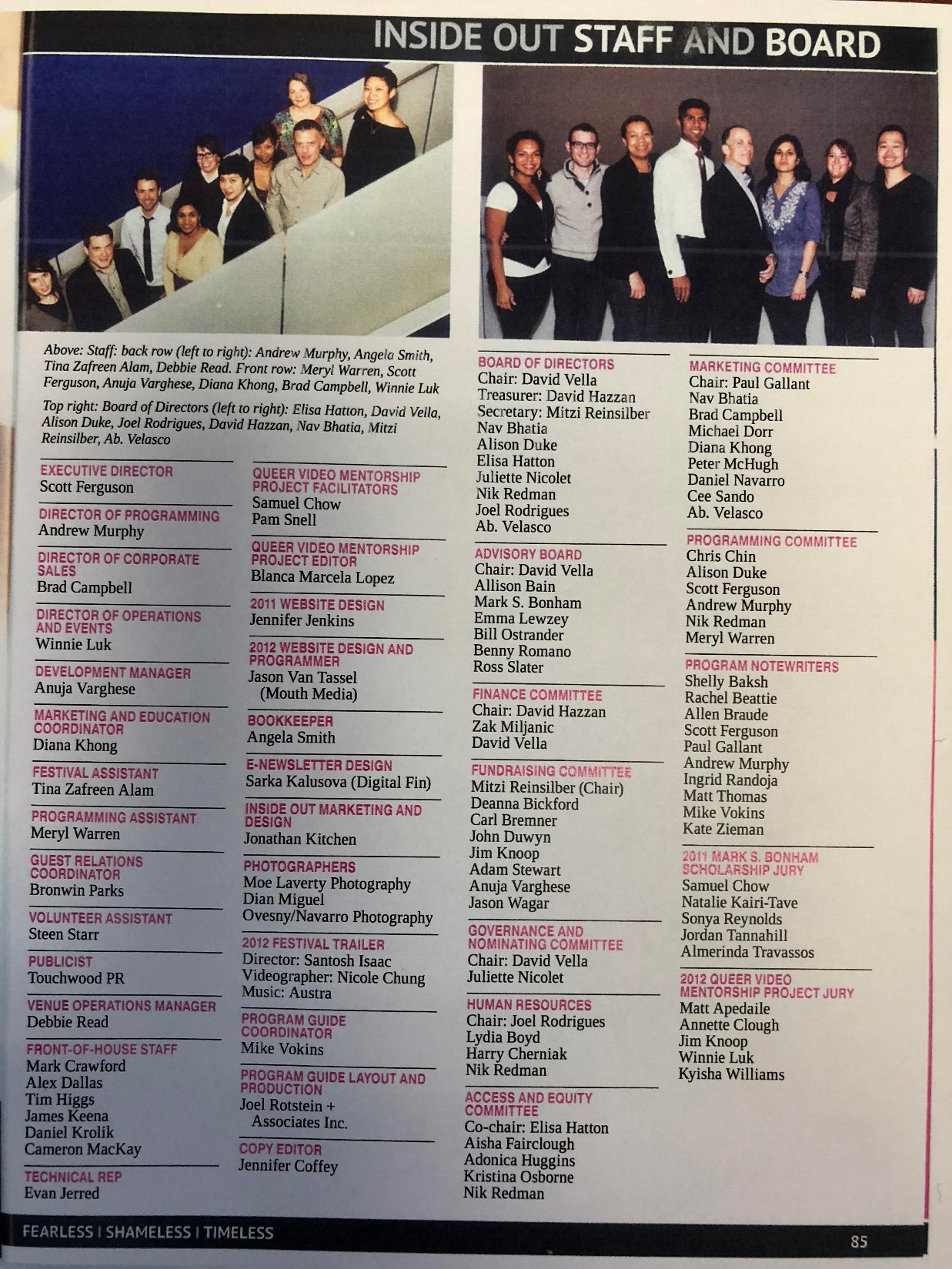 Tip #5
Articulate and Build Your Strengths
[Speaker Notes: Tell A Story – IDEO Storytelling Course

Situation – Task – Action - Results

Do Your Homework

Talk about your volunteer and personal experiences

Create and bring a portfolio with you to the interviews

Really scrutinize the job posting and match your application and your interview questions with the competencies and requirements

Ask for and be genuinely open to feedback]
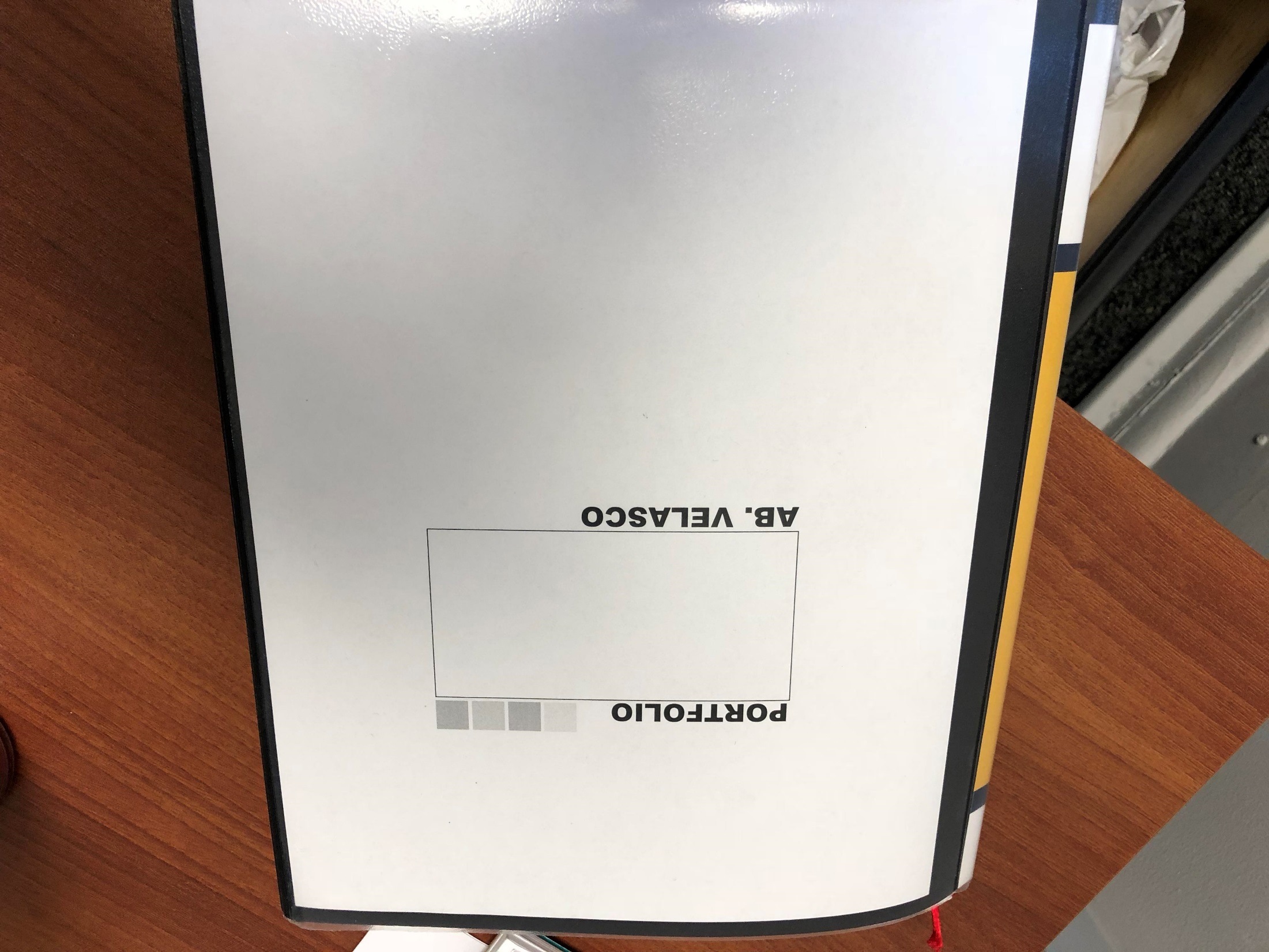 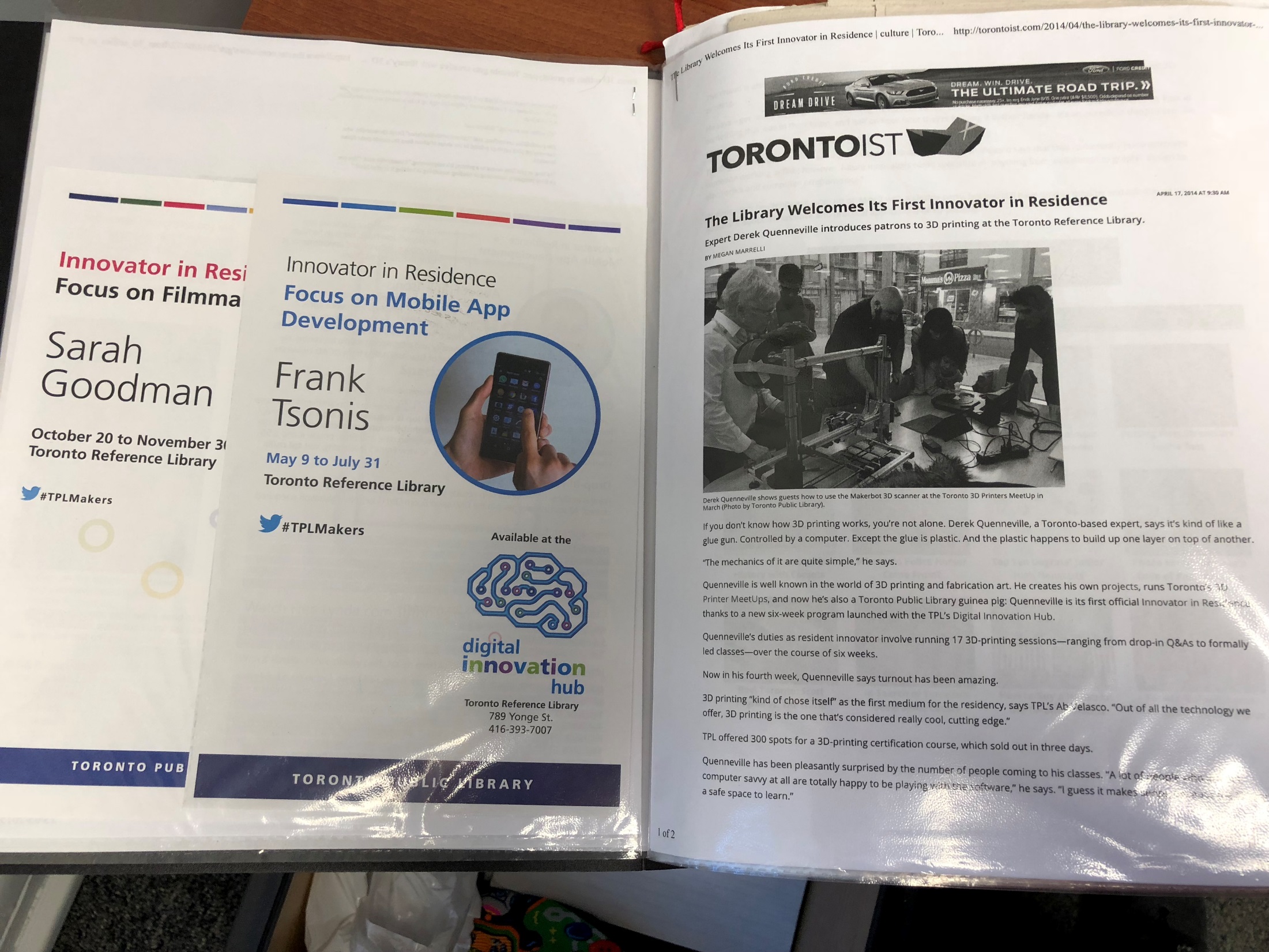 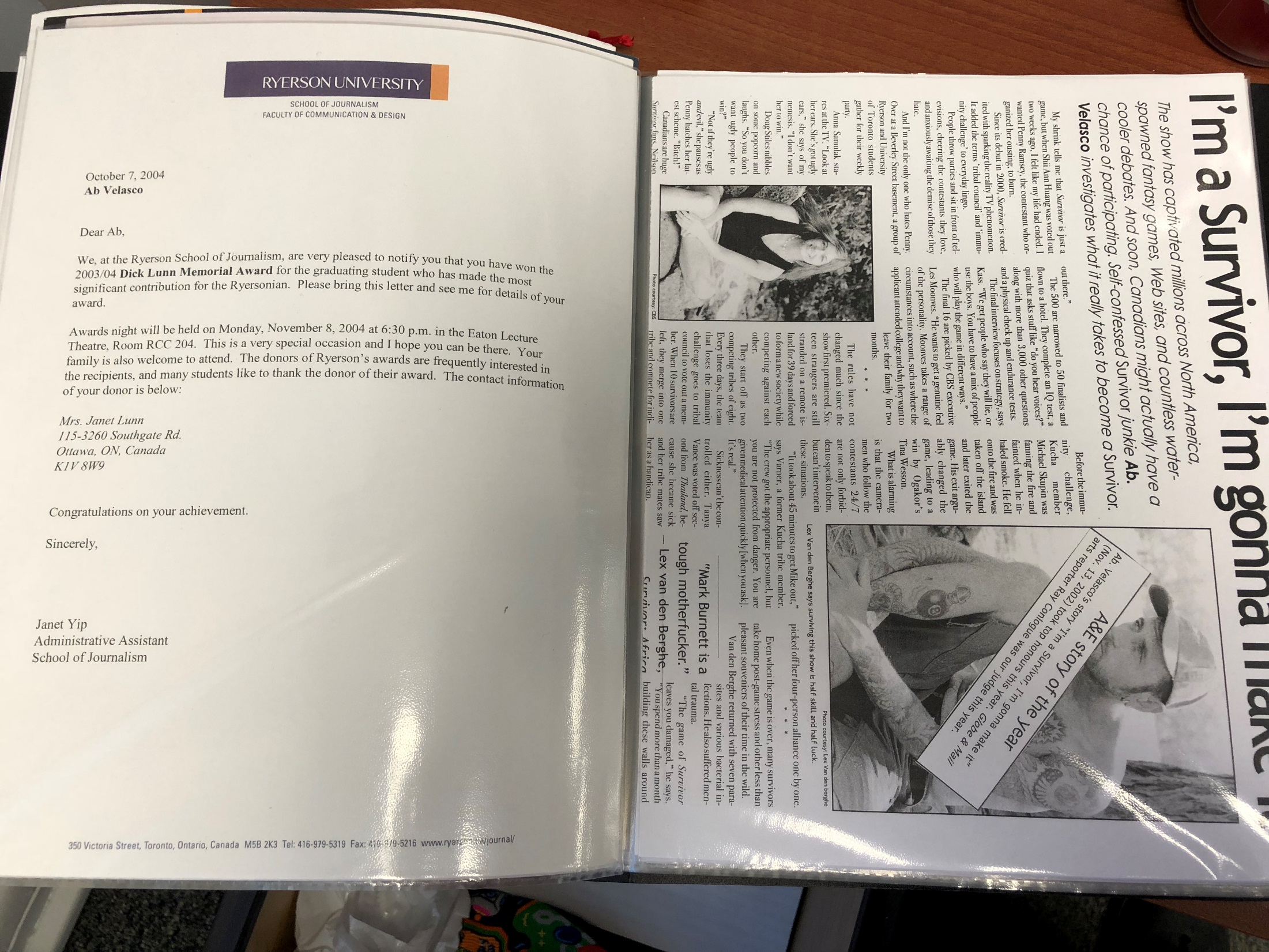 Questions?
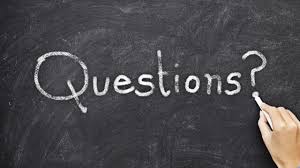